Velkomin á Borgarbókasafnið
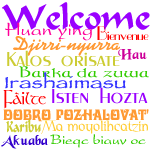 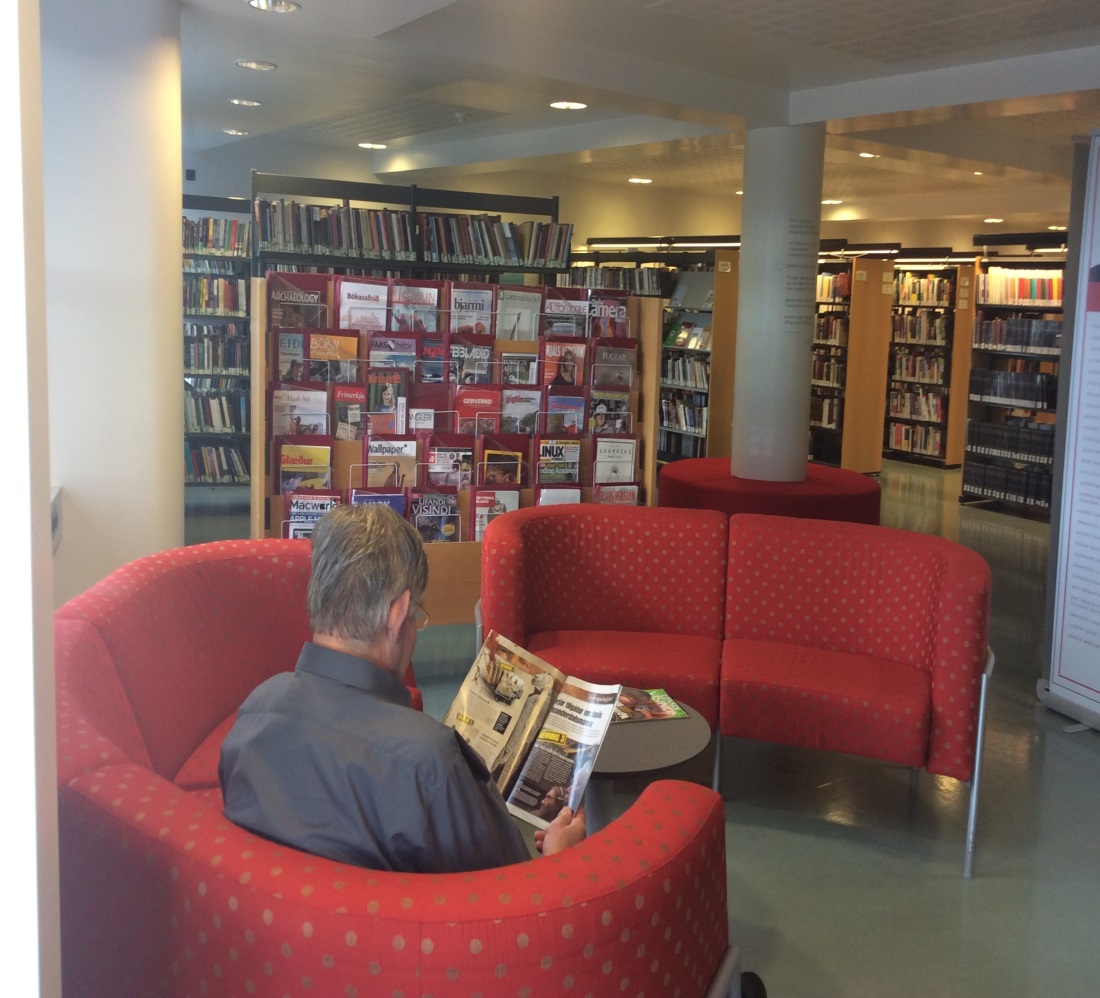 Á Borgarbókasafninu er hægt …
... að fá að láni
	bækur, kvikmyndir, tónlist, 	tímarit

… að lesa	bækur, dagblöð og tímarit
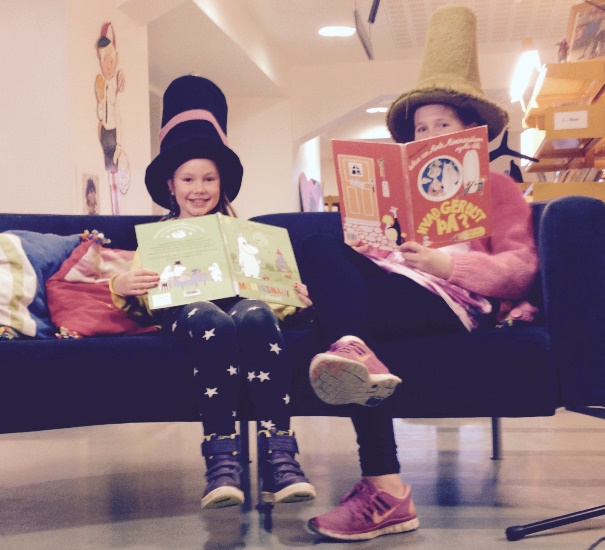 Á Borgarbókasafninu er hægt …
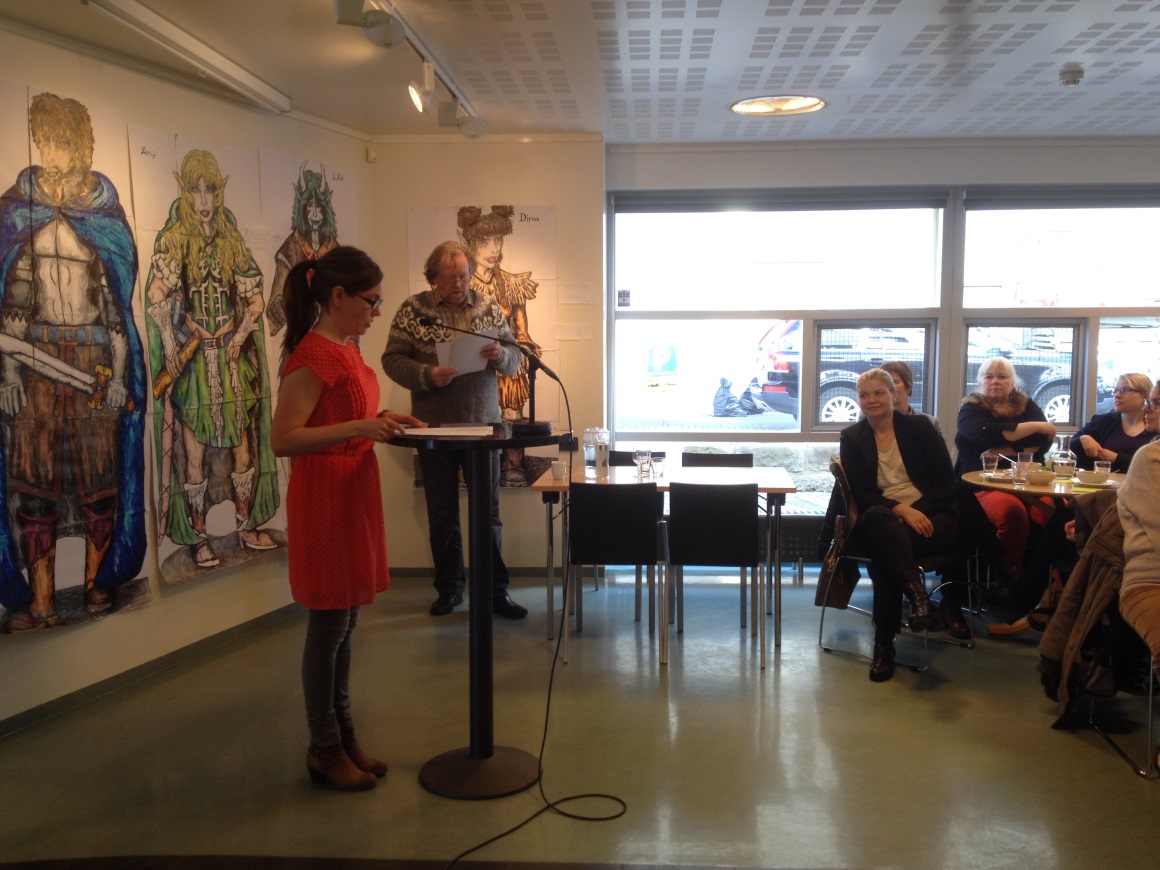 ...að mæta 	
	á viðburði
... að fara á netið
Barnabækur
Útlánstími:
Bækur – 30 dagar
Tónlist – 14 dagar
Kvikmyndir 
DVD 7 dagar
Hægt að endurnýja 2x
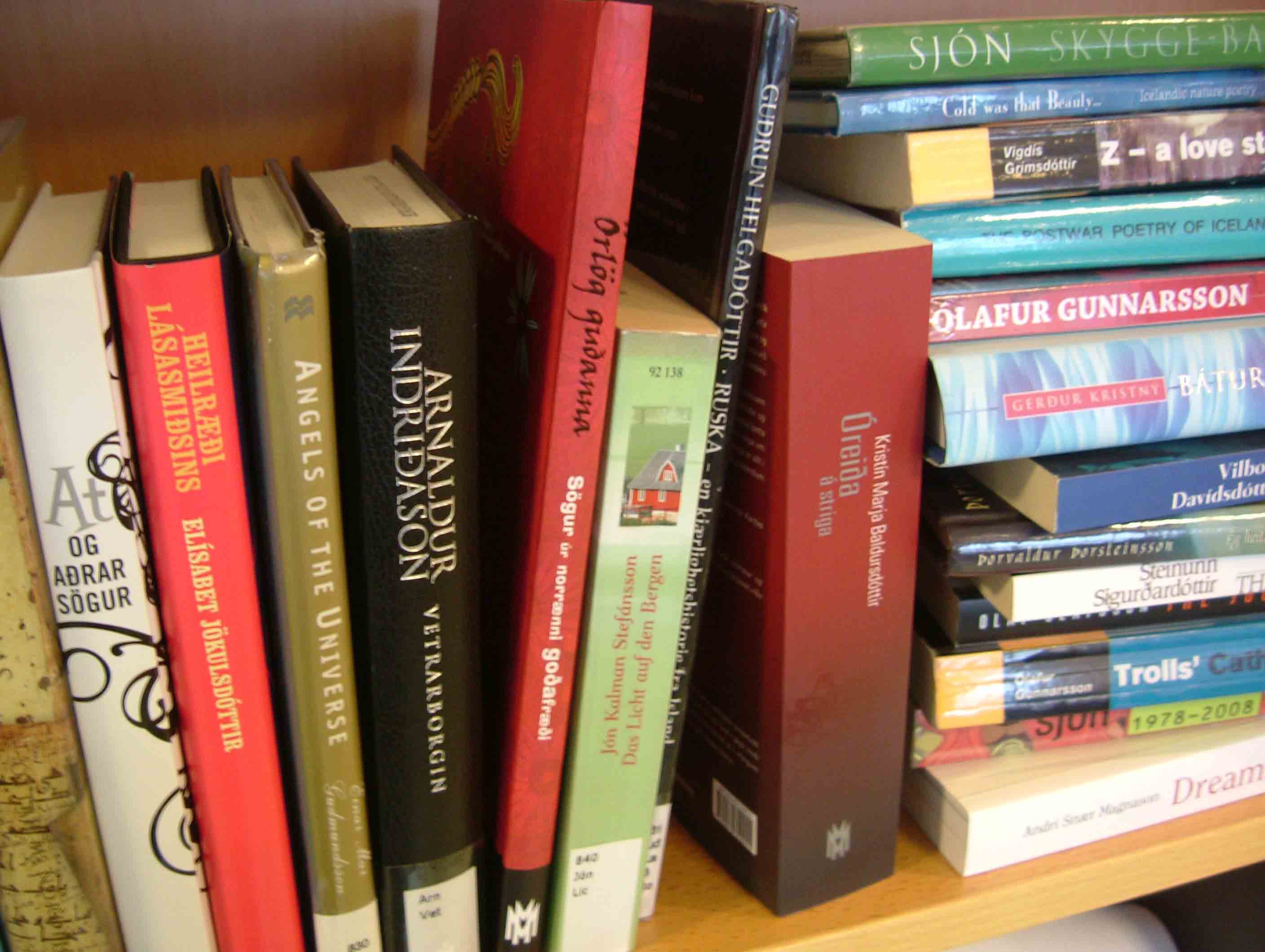 Hvað kostar?
Skírteini: 2100 kr. á ári
Tölvur: 15 mín. – 100 kr., 30 mín. – 200 kr.

Sektir (ef skilað er of seint):
Bók – 60 kr. á dag
Tónlist – 60 kr. á dag
Kvikmynd (dvd/vídeó) – 500 kr. á dag
Söguhringur kvenna
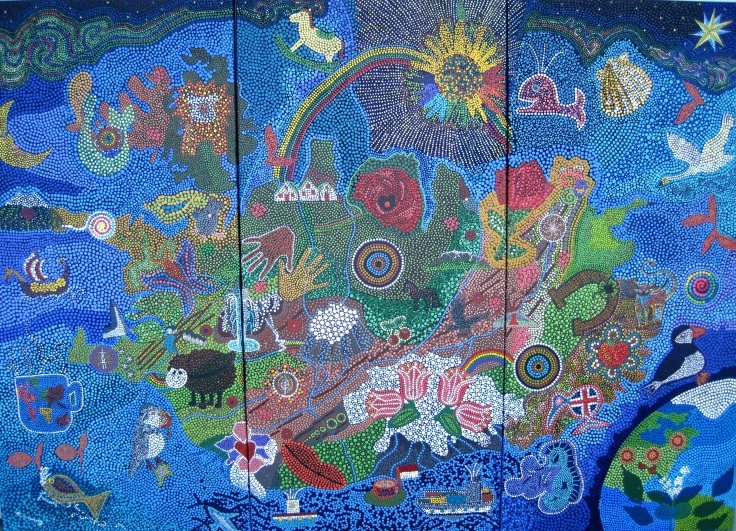 Heitt á könnunni, spjall og sköpun.
Börn hjartanlega velkomin.
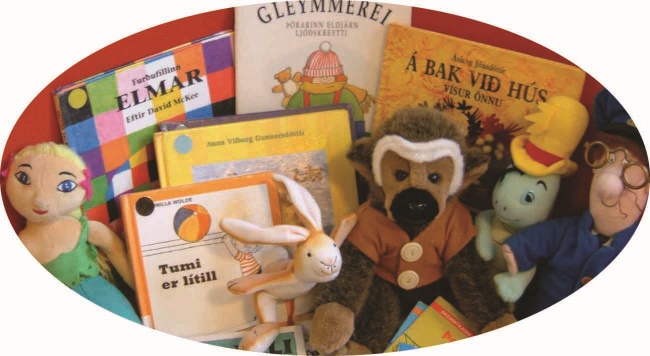 Fjölskyldustundir 
á bókasafninu
Borgarbókasafninu Grófinni  fimmtudaga kl. 10.30 - 11.30
Borgarbókasafninu Spönginni þriðjudaga kl. 14.00 - 15.00
Borgarbókasafninu Sólheimummiðvikudaga kl. 13.00 - 14.00
Borgarbókasafninu Gerðubergimiðvikudaga kl. 9.30 - 11.00
Borgarbókasafninu Kringlunniföstudaga kl. 14.00 - 15.00
Šeimų susitikimai  miesto bibliotekoje
Family mornings at the library
Chương trình buổi sáng cho
 gia đình tại thư viện
Утренние встречи для 
всей семьи !
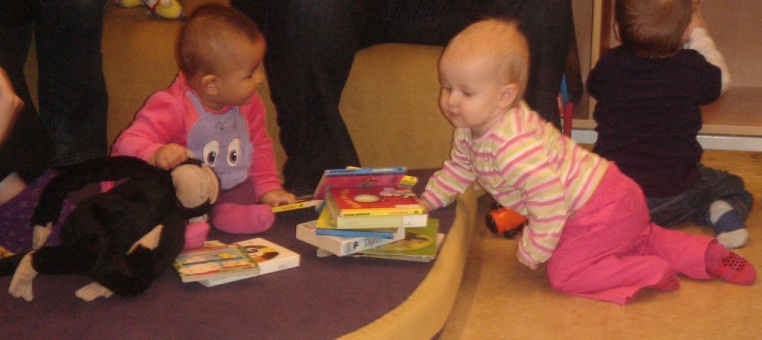 กิจกรรมครอบครัวภาคเช้าที่ห้องสมุด
Jutra sa porodicom u biblioteci
Umagang pang pamilya sa 
aklatan pam publiko
Rodzinne poranki w bibliotece
Mañanas familiares en la
HeilahristingurHeimanámsaðstoð
Borgarbókasafnið Kringlunni
mánudagar kl. 14.00 - 15.30
4. – 10. bekkur
Borgarbókasafnið Gerðubergi mánudaga og miðvikudagakl. 14.00 - 15.30
4. – 7. bekkur
 
Borgarbókasafnið Árbæ
fimmtudaga kl. 14.15 – 15.154. – 10. bekkur
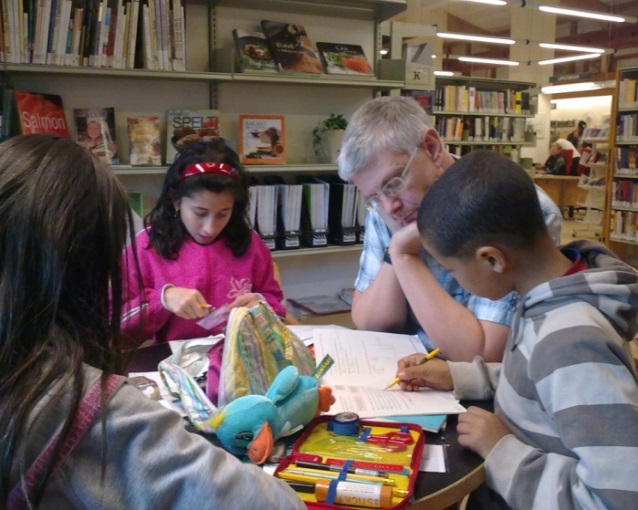 Borgarbókasafnið um alla borgfyrir alla!
Árbæ
Gerðubergi
Grófinni
Kringlunni
Sólheimum
Spönginni
HöfðingiBókabíllinn